Money  Matters
Addressing the Cost of Living Crisis
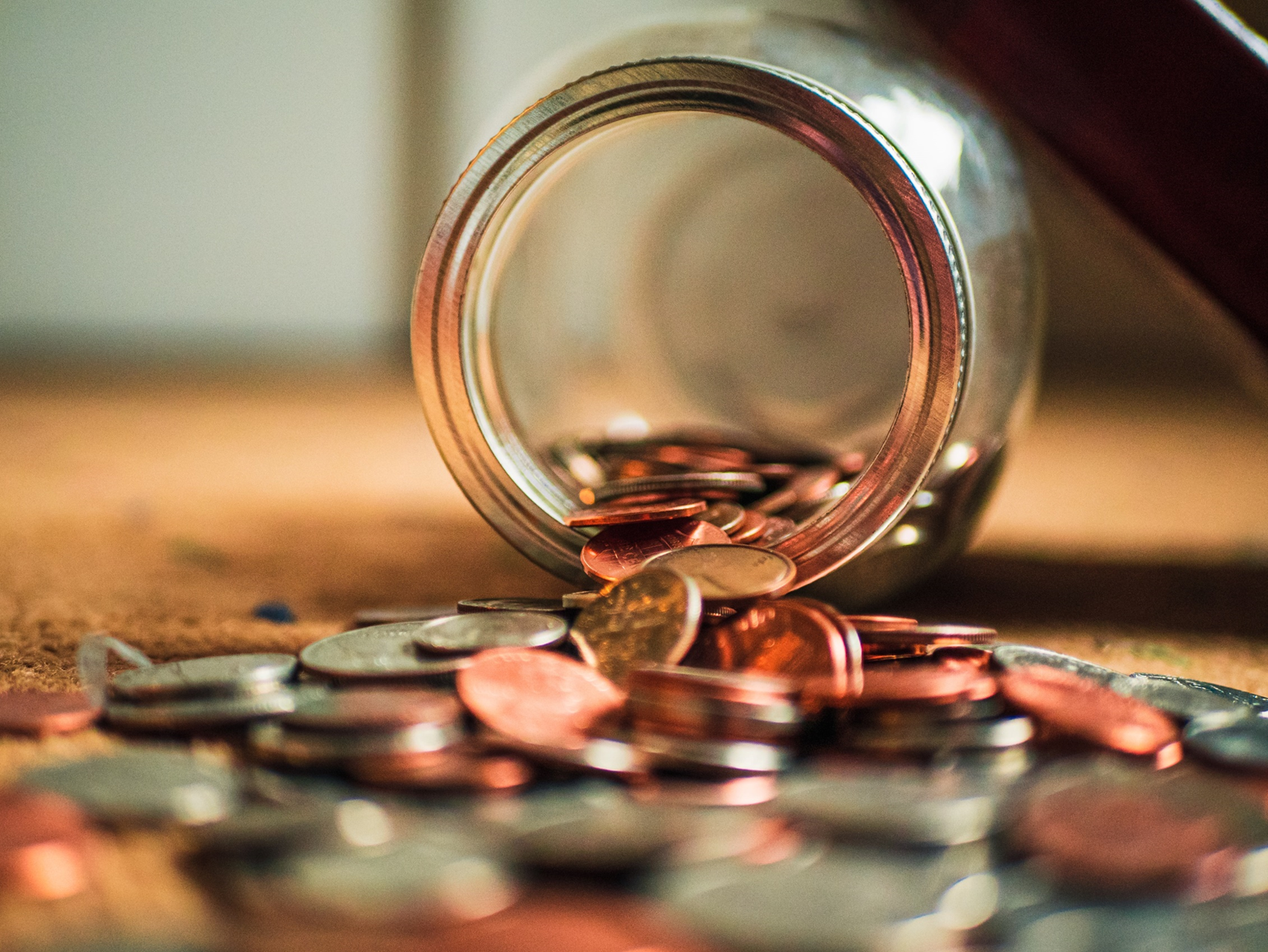 Welcome
[Speaker Notes: Welcome back]
Meet your Facilitator
Meet your Facilitator
NameTitle
NameTitle
Remember: I am NOT a Financial Advisor
[Speaker Notes: Add your photo and remind the attendees that you are not a financial advisor]
Course Proceedings
Ask Questions

Join in with the Interactive sections

Learn from One Another
[Speaker Notes: Quick reminder of how to get the best out of the course]
Course Expectations
This Course is Informal – Have Fun!

Don’t Assume Knowledge
Just because something seems obvious to you does not mean it will be obvious to everyone!

Allow Everyone to Make Their Own Decisions

Do Put Into Practice What You Learn
Course Structure
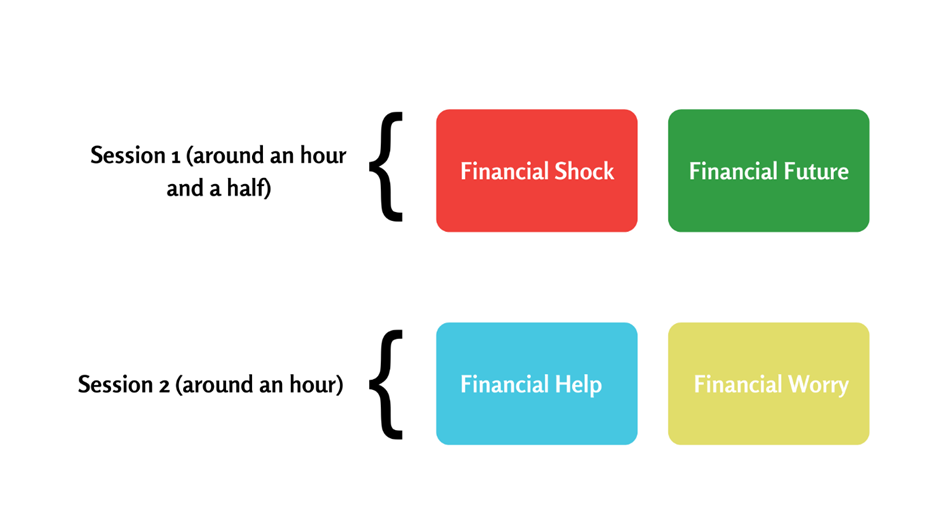 Financial Worry: An Introduction
Financial Shock: Looking At Income
Session 1
Financial Future: 
Adjusting Your Budget
Financial Help: 
Regular Bills
Session 2
Financial  Deficit:
Loans & Debt
[Speaker Notes: Go over last session quickly and set this session in context
Any one do the spending diary?
Any relevant and immediate points?]
Financial  Help
Monthly Bills
[Speaker Notes: We are going to look at ways to help reduce or handle regular monthly bills]
Mortgage Payment Holidays
All Banks Able to Offer - Check with Your Bank



Unpaid Interest Will Still Need Repaying
	Tracker/Variable Rate Payments May Reduce


Individual Credit Ratings Shouldn’t Be Affected
	Check with Your Lender
Avoid Taking Out Credit Unless You’re Certain You Can Repay It
[Speaker Notes: This is a temporary break from your mortgage payments. 
you will need to not already be in arrears on your mortgage. 
you will either pay a little bit more each month, 
or your mortgage term will be extended slightly. 
 
it is better to apply online if you can due to busy phone lines

Always talk to your mortgage provider if you are having difficulty]
Rent
Speak to Landlord & Tell Them Your Situation 

Draft Letter for Contacting Your Landlord: JFF Help Hub

Eviction Proceedings Can be Paused

Check Universal Credit & Housing Benefit Eligibility
	 Apply for Universal Credit  	Apply for Council Tax Reduction
[Speaker Notes: Speaking to your landlord – tricky conversation? Use the letter on the Just Finance Foundation help hub]
Household Bills: Gas & Electric
Gas/Electricity Suppliers Have Emergency Packages
	
It is currently NOT possible to get a cheaper option by switching Energy Provider
	
Guidance on Prepayment Meters
	Can’t Afford to Top Up Prepayment Meter? 
	Can’t Get to a Shop to Top Up Prepayment Meter?
[Speaker Notes: The next few slides cover some suggestions for saving on expenditure. This is a good opportunity for others to share their ideas too. Be sensitive that for many people these suggestions are part of their normal life of struggling to balance their finances.

Remember that the cap is on the unit rate NOT the total amount payable each year

Suppliers may offer:

Credit in post or funds automatically added
Sending someone to top up meter

Individual situations will be assessed – agreements made. 

Grants scheme to help suppliers support vulnerable

Check with provider – check you are on the best tariff

dig out a recent copy of your bill for details of the number to call to talk to your provider]
Household Bills: Gas & Electric
You will need to reduce consumption to lower your monthly bill
	
Check that your monthly Direct Debit payment is reasonable against your forecast annual usage
	
Don’t just stop paying, contact your energy provider if in difficulty
[Speaker Notes: Suppliers may offer:

Credit in post or funds automatically added
Sending someone to top up meter

Individual situations will be assessed – agreements made. 

Grants scheme to help suppliers support vulnerable

Check with provider – check you are on the best tariff

dig out a recent copy of your bill for details of the number to call to talk to your provider]
Household Bills: Gas & Electric
Is your home properly insulated ?
	
Have you got low energy light bulbs ?
80% less energy for the same light

Do you have a slow cooker ?

Can you turn down the thermostat ? 
    One degree can save 10% on energy cost
[Speaker Notes: Suppliers may offer:

Credit in post or funds automatically added
Sending someone to top up meter

Individual situations will be assessed – agreements made. 

Grants scheme to help suppliers support vunerable

Check with provider – check you are on the best tariff

dig out a recent copy of your bill for details of the number to call to talk to your provider

Citizens advice – switching]
Household Bills: Water and Council Tax
Council Tax
	Speak with your Local Authority as they can have    	discretionary funds to assist


If You Can’t Pay Your Water Bill 
	Speak to You Water Company ASAP
	Resource: if you’re struggling to pay your water bill.
[Speaker Notes: Check local council – they have been given money to support vulnerable households

Defer payments 

Water – cannot by law be disconnected – speak to provider]
Household Bills: Food
Downshifting
	Try the cheaper brand alternatives


Make your own dishes
	Home made chicken nuggets for example
	Pasta sauces
[Speaker Notes: Cheaper brands – try them out to see the difference

Try the cheaper supermarkets – Adli, Lidl, etc

Use Tesco Clubcard if in Tesco

Use loyalty cards for offers and discounts]
Household Bills: Fuel
Increase miles per gallon by –

Slowing down !
Keeping your vehicle maintained and serviced
Gentle right foot, stay in highest gear possible
Anticipate traffic to avoid braking and accelerating
Don’t leave roof bars and boxes on when not in use
Only use air con when really need to
Lighten the load, don’t keep heavy items in the boot

Source: RAC
Existing Loan, Overdraft, or Credit Card Payments
Consider the options re interest rates
Can debts be consolidated ?
Take advice from a Debt or Money Advice charity
[Speaker Notes: some lenders are offering payment holidays. 
Contact your lender if you think you will struggle to make repayments on a loan or credit card debt. 
do not stop making payments or cancel your direct debits until you have spoken to your lender to find out how they can help.]
Questions?
Financial Future
Adjusting Your Budget
[Speaker Notes: Adjusting or making a budget if you don’t already have one]
How Do I Budget For This Period?
Accept That This is a Very Challenging Time

Entitlements Are Changing Rapidly
Manage your money in uncertain times: Money Helper
Feeling Lost/Don’t Know Where to Start with Budgeting?
		Find an Online Budgeting Resource
[Speaker Notes: Past ways to save money may no longer be possible but it is still important to make a plan.

Keep up to date on entitlements

Budget in a way you feel comfortable with – paper, apps, webpages, etc….]
Budgeting, Tools, & Apps
You Could Plan for Three Scenarios:
Normal Budget

Best Case Scenario

Worst Case Scenario


Budgeting Tools 
Online: Money Helper Budget Planner

Downloadable/printable: StepChange Budget PDF

Excel Spreadsheet: Money Saving Expert budget planner
[Speaker Notes: The Money Advice Services online budgeting tool is the most detailed and has useful graphs and images if you’re a visual learner.

Printable versions available]
Budgeting Tools Example:Step Change Printable
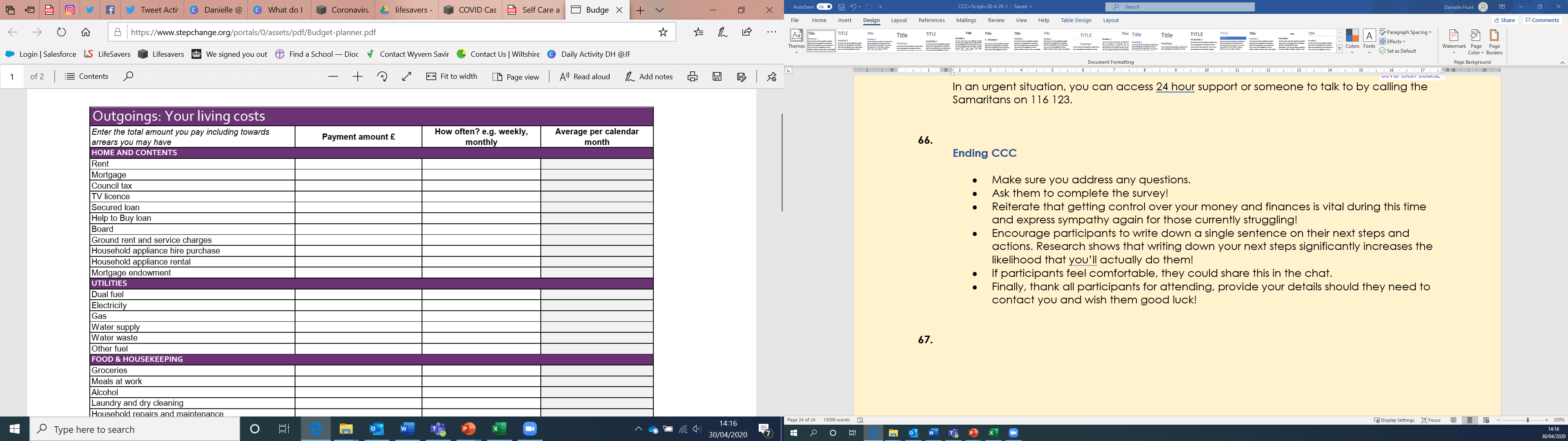 [Speaker Notes: Printable example]
Easy and Effective Budgeting Approach3 accounts
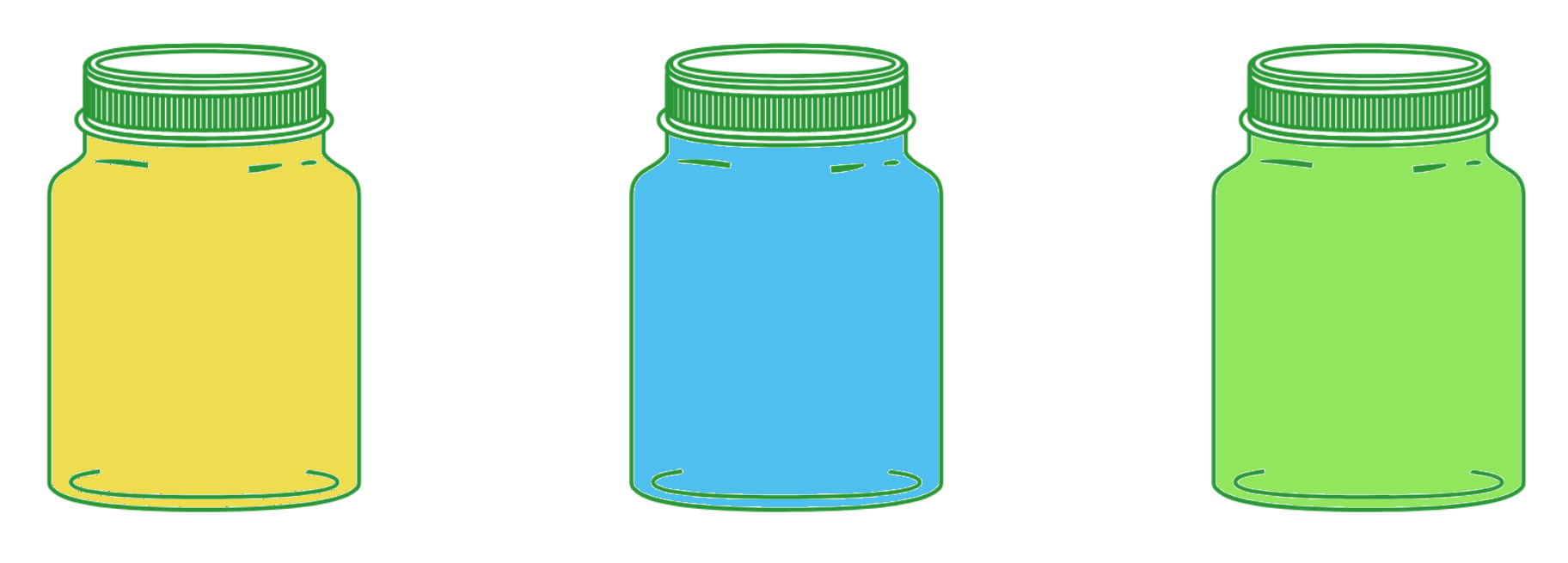 2) Everyday     Spending

Food
Travel
Leisure
3) Savings

Any money remaining
1) Regular Bills

Rent/Mortgage
Water and Energy
Council Tax
[Speaker Notes: Can do this physically, using different accounts or just on paper. 

Ensures regular bills get paid no matter what time of the month they are paid out.

Tip – try to get three months worth of savings – to cover all payments for that time.]
Budgeting Apps Examples
IOS & Android Budgeting Apps:

Mint: Best Overall

PocketGuard: Best to Help Overspending

Wally: Best for just Budgeting

Mvelopes: Best for Cash Style Budgeting

Goodbudget: Best for Couples

Simple: Best App Tied to a Bank Account
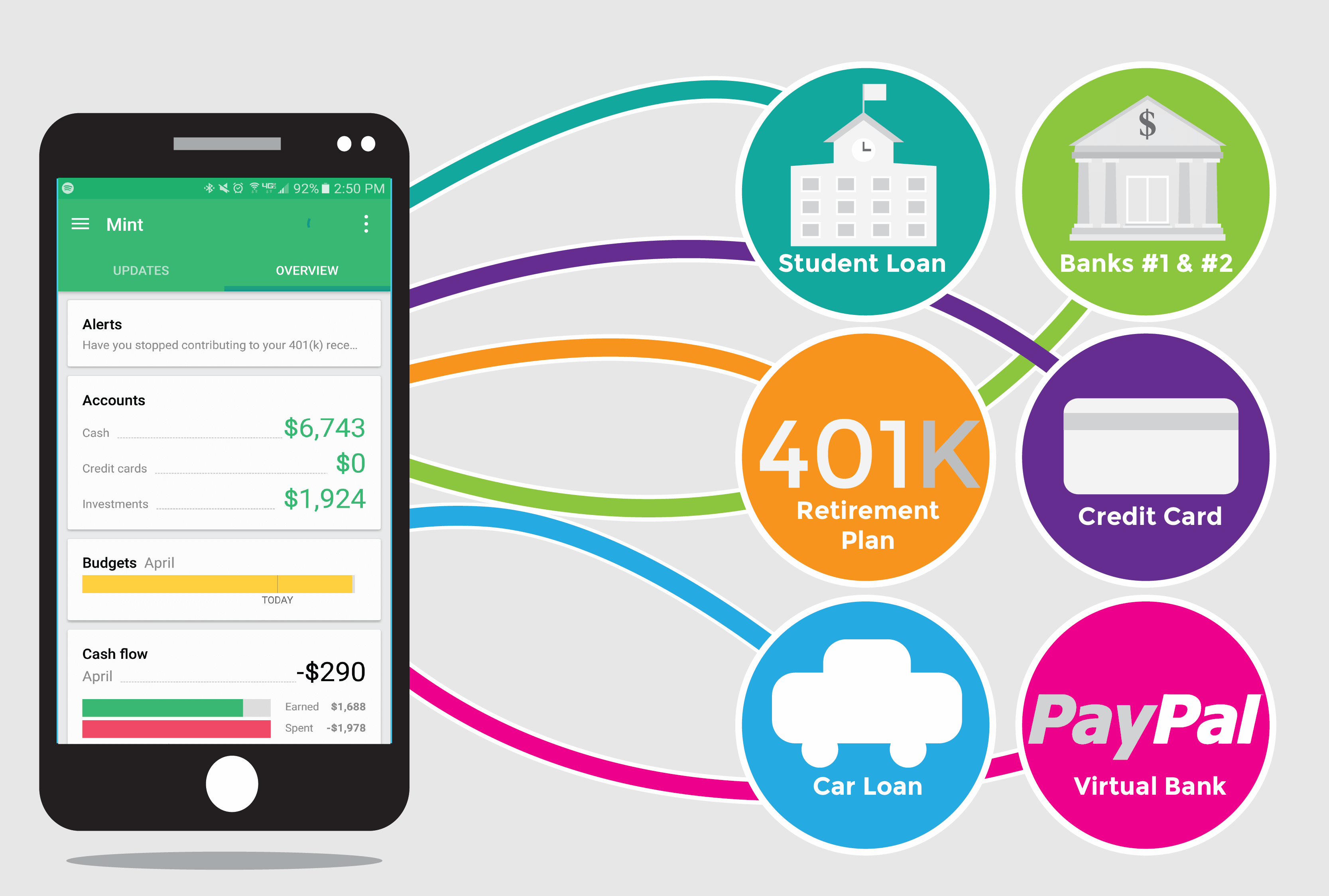 [Speaker Notes: Share budgeting tips amongst the group]
ACTIVITY: All You Need Is Your Bank Statement and a Pen
Some key things to look out for:
Gym/Leisure Centres
Magazines/Newspapers
Music streaming services
Any paid for apps 
Regular charity donations
Travelcards 
Free trial deals that expired!
TV services (Netflix)
Apps
Games 
Club or Group Memberships
1) Where Can You Cut Back?
2) What Can You Cut Off?
3) What Have You Forgotten About?
4) What Do You Love and Need to Keep?
[Speaker Notes: Do this with participants – not necessarily on the facilitator course 

Look at 6 months – 12 if poss

Things you can cut back
Things you can do without
What have you forgotten
What do you love]
Saving Money on Food
Always Use Fresh Ingredients First
Know What Food Keeps Longest
Check What Food You Have Before Buying More
Create a Weekly Menu
Keep Soup & Micro/Frozen Meals for Emergencies
Vulnerable -	Community larders and Foodbanks
[Speaker Notes: Consider smaller independent or world food shops – caution – these may be more expensive than the larger food shops/supermarkets

Have some things in your cupboard in case you need them

Add local knowledge here]
Cheaper Cooking
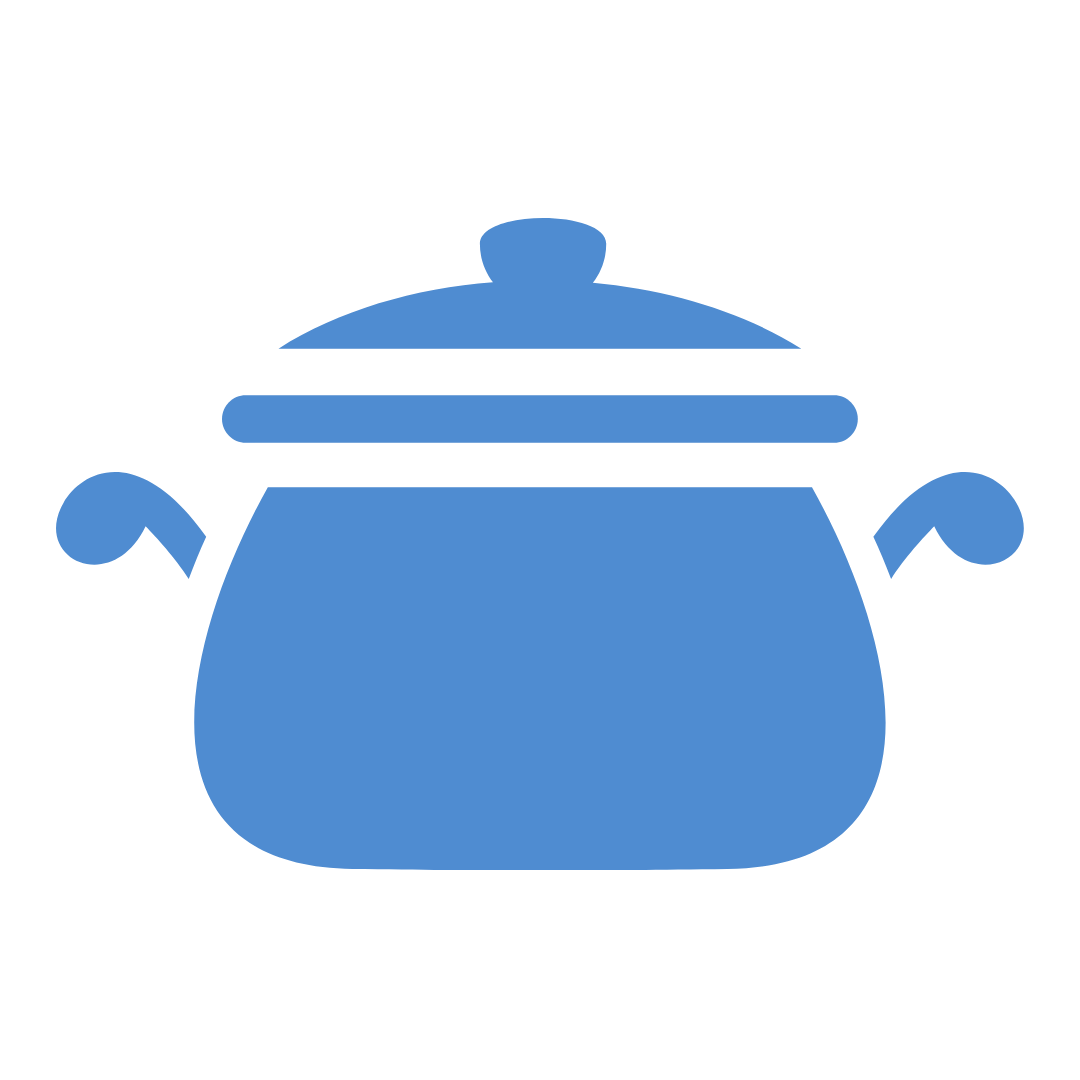 BBC Good Food  Recipes and Guides

Family Dinners at Less than £1 per Head

Jack Monroe is Dedicated to Cheaper Cooking 

Cooking on a Budget Tips? 

Foodbanks : Find Your Local Foodbank
	Speak to Citizen’s Advice for a Referral
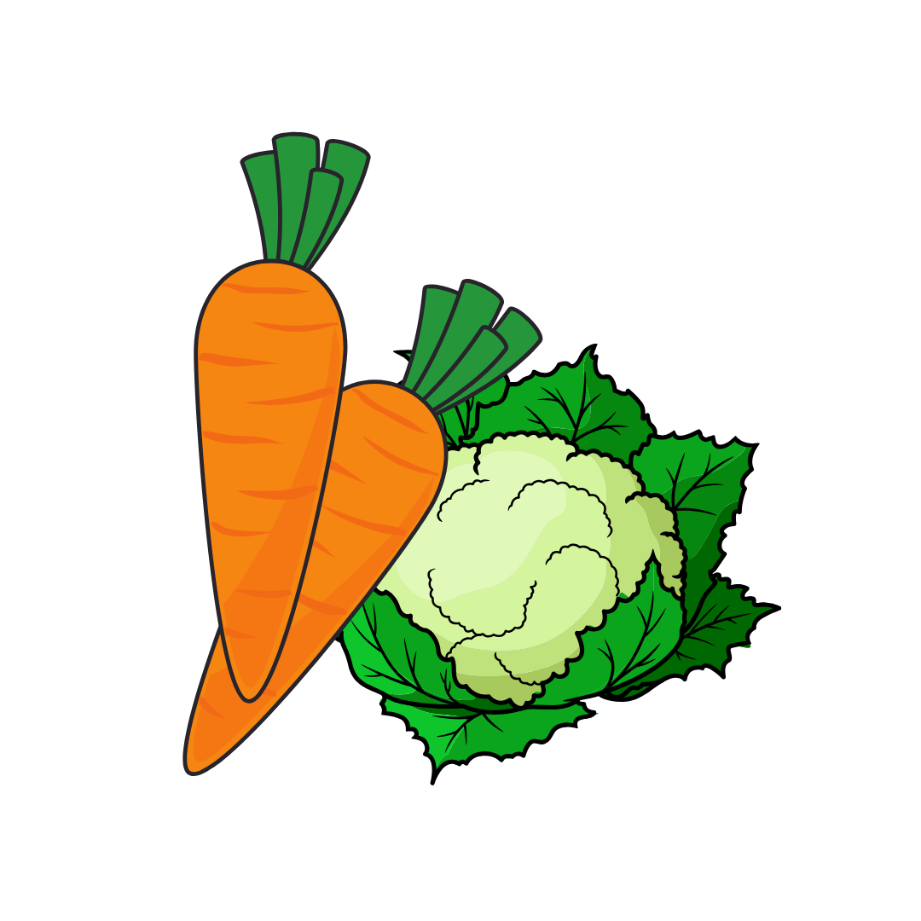 [Speaker Notes: Foodbanks – discuss, check local knowledge and make sure you have a note of your local one]
Free School Meal (FSM) Entitlements
Children Previously Eligible for FSM Still Supported

Schools Track Eligible Pupils/Those Still Receiving

Some Schools Supplying Meals Via Food Provider

Centrally-Funded National Voucher Scheme
	Check with Your Child’s School

Vouchers Made Available to Child Guardian
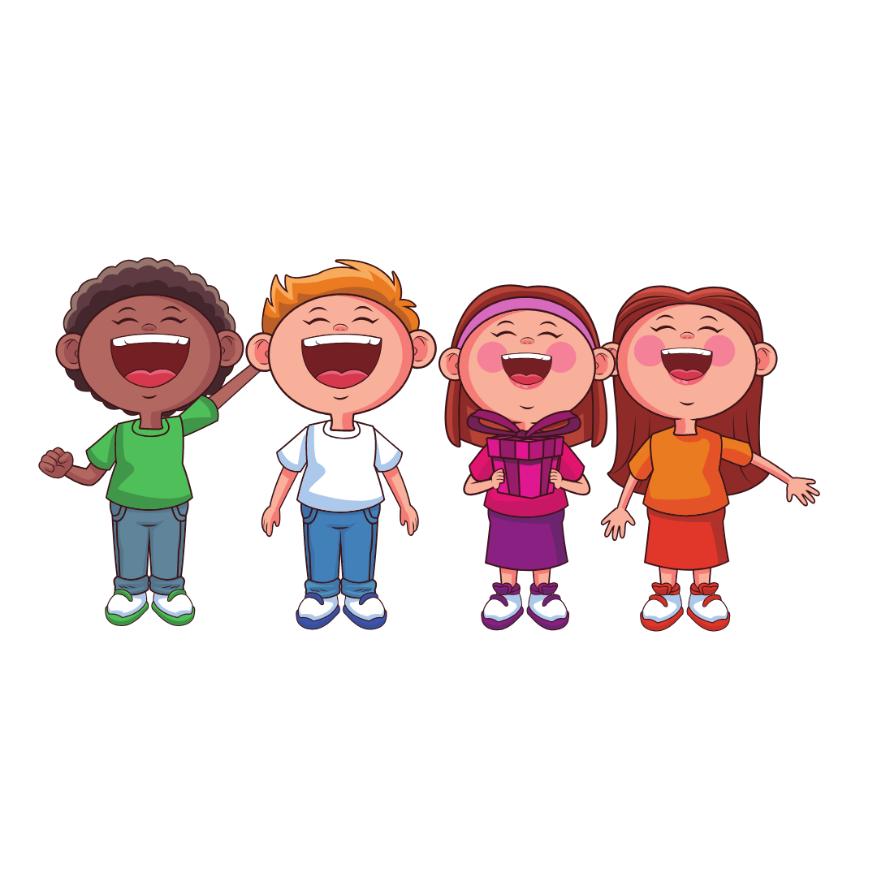 [Speaker Notes: Your child may be able to get free school meals if you get any of the following:
Income Support
income-based Jobseeker’s Allowance
Child Tax Credit (provided you’re not also entitled to Working Tax Credit or on Universal Credit)
Working Tax Credit run-on - paid for 4 weeks after you stop qualifying for Working Tax Credit
Universal Credit 

Check with your local school – if you are on their list and also how they are delivering]
Questions?
Debt and Loans
I’m in Debt – What Do I Do Now?
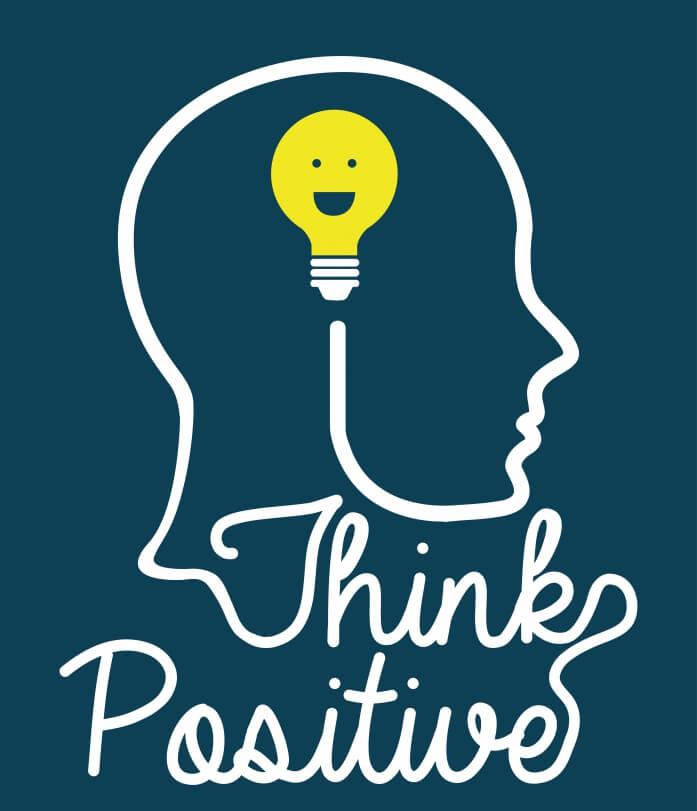 It’s Okay to Find Yourself in Debt, You Will Feel Better When You Address It

Don’t Ignore It

Get Free & Impartial Debt Advice Before You Take Action
[Speaker Notes: You have taken the first step – you have started to talk about your debt and from that can come the first steps in addressing the problem

Debt does not go away by ignoring it – no matter how much we wished it would

If the debt level is serious, refer the person direct to a debt advice charity

Do not be tempted to offer financial advice]
Get Expert Debt Advice
Struggling with Debt Repayments?
	Contact a debt advice service. A full list can be found here.

	Online Services Include: 
		www.payplan.com  
		www.citizensadvice.org.uk  
		www.Tully.co.uk
		https://www.crosslightadvice.org/		
	
	Telephone Services Include 
		National Debtline: 0808 808 4000 
		StepChange: 0800 138 1111
		Christians Against Poverty 0800 328 0006
[Speaker Notes: Seek advice from a specialist debt advice service. 

A list of providers can be found on the Money Advice Service website at https://www.moneyadviceservice.org.uk/en/tools/debt-advice-locator

Tully can help by accessing your bank statements, if you give them permission, 
You can also get help over the phone. 
If you think you will need extra help, you could ask someone you trust to call them with you (always try and seek professional support to safeguard yourself against financial abuse as the person of trust will have access to sensitive data), 
using a 3 way phone conversation. Some links to help you do that are at the bottom.
have your bank statements and bills handy 
tell them about your income and expenditure and any money that you owe. 
They will help you build a budget, work out what you can afford to repay, and can speak to people you owe money to, explaining the situation and how much you can afford to pay. 
be honest and tell them the full situation. You don’t need to be embarrassed, they have helped thousands of people in similar situations and will be sympathetic and non-judgemental.

https://www.dummies.com/consumer-electronics/smartphones/droid/how-to-make-a-conference-call-on-an-android-phone/
https://www.bt.com/help/landline/all-about-3-way-calling (there is a charge for this option)
https://www.dummies.com/consumer-electronics/smartphones/iphone/how-to-make-a-conference-call-on-your-iphone/]
Before Taking A Loan, Consider
If, After Maximising Income and Adjusting Spending, You Still Need to Borrow Money, Consider This:

Can you safely borrow from friends or family? 

Will an overdraft be enough?

Can you get a loan from the bank?

Can you get a 0% interest credit card?
[Speaker Notes: Options to consider: 
Can you borrow from friends or family? Ensure they are ok and can afford this - work out a budget first to make sure you can definitely afford to repay the loan – put it in writing so everyone agrees
Small amount £500 or less? – use your overdraft? Check your bank for all details
Good credit rating? – bank loan? 
0% interest credit cards? – check small print – have a plan!]
I Think I Need a Loan: Credit Unions
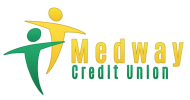 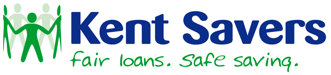 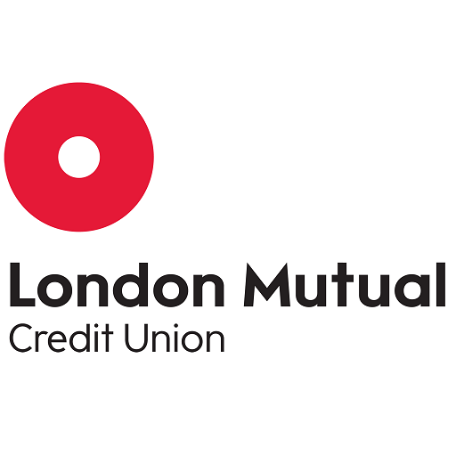 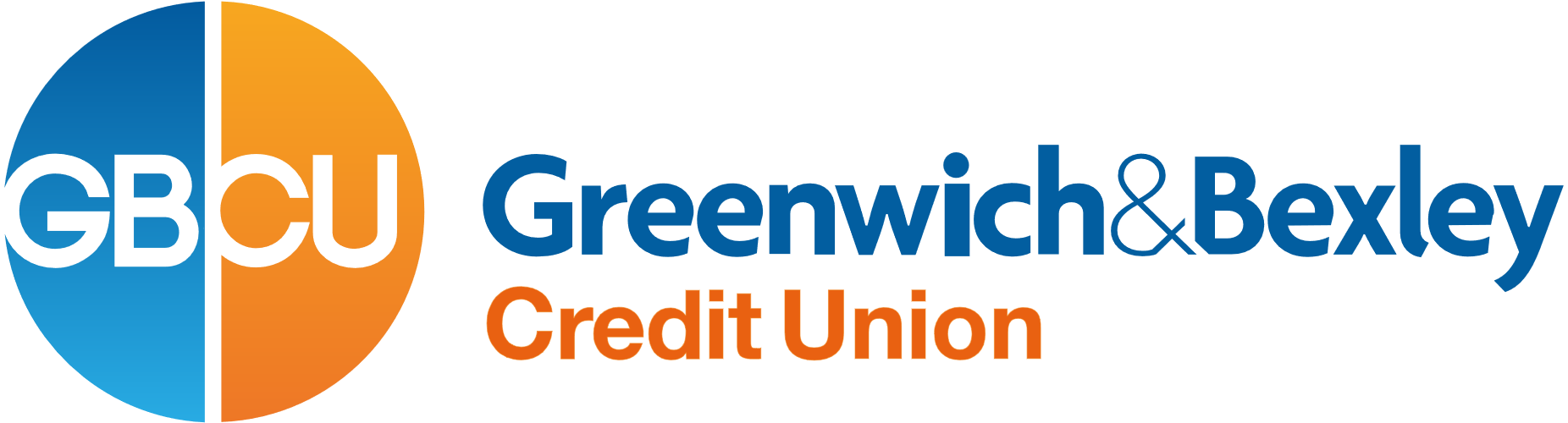 [Speaker Notes: Most responsible credit providers also provide help and advice and commit to only making fair and affordable loans. 
search their directory here and find providers that might consider lending you money https://www.findingfinance.org.uk/
 
Credit unions are non-profit organisations and they are often able to lend money at lower rates (less than 43% APR)  than traditional lenders such as banks and payday lenders. Credit Unions are an alternative especially for those tempted to use illegal lenders
 
Do not recommend Cu’s as  this would be seen as favouring CU and advising people to use them over other lenders. You probably have one local to you, but most transactions can be completed online or over the phone. You can find your local credit union here https://www.findyourcreditunion.co.uk/]
I Think I Need a Loan: Benefits
Budgeting Advance for £100-£800 Based on Circumstances





Budgeting Loan for £100-£800 Based on Circumstances
Receiving Universal Credit






Receiving Pension Credit, Income Support, ESA, or JSA?
For at Least 26 Weeks?
[Speaker Notes: Interest Free Loans for those Already on Benefits
UC – Budgeting Advance
Legacy – Budgeting Loan
 
cheaper than paying high interest charges for borrowing from payday or doorstep lenders. 
 
for an essential or unexpected expense
 
You can apply for a Budgeting Loan if you’re getting one of these benefits:
Pension Credit
Income Support
Income-based Jobseeker’s Allowance
Income-related Employment and Support Allowance.
 
You must have been claiming for at least 26 weeks, either consecutively or with a break of no more than 28 days.
 
normally have to pay it back within two years. Repayments are usually automatically taken out of your benefits.
 
If you stop getting benefits while you’re paying back the loan, you’ll need to agree another way to pay the money back.]
Things to Consider When Choosing a Loan
Shop Around & Compare Deals

The Interest Rate & Annual Percentage Rate (APR)

How Much You Will Repay In Total

Whether You Can Afford the Monthly Repayments

Are There Penalties for Missed or Late Payments?

The Cost per Week or Month & Whether This Varies
[Speaker Notes: It is important that you choose the right type of credit or loan for your situation. 
Shop around and compare deals, looking at the interest rate and the Annual Percentage Rate (APR) how much you will repay in total, whether you can afford the repayments
Check if there are any penalties for missed or late payments and make sure you understand the cost per week or month and whether this might vary. 
pay a loan back as soon as you can. If you can afford higher repayments, you reduce the amount of time you borrow the money for and this saves you money in the long run, this does however come with added risks as it increases your monthly expenditure.]
Avoid Exploitation
Signs of Illegal Money Lending & Loan Sharks

Little or No Paperwork
Unclear about Interest Rates or Fees
Increase the Debt or Add Charges
Get Nasty & Use Threats or Violence
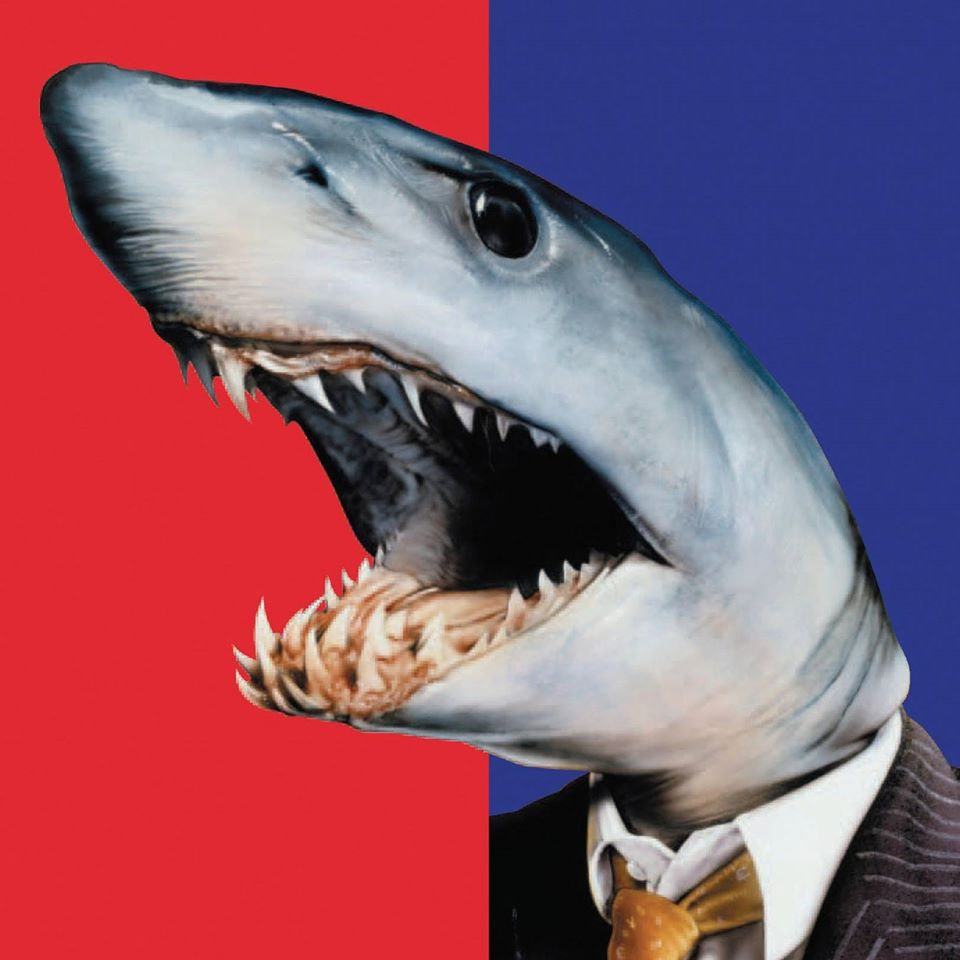 0300 555 2222 
Stop Loan Sharks Project
 Call for support, an intervention or to report a loan shark
[Speaker Notes: Vulnerable people are targets for Loan Sharks
 
A Loan Shark is a lender who might: See Slide

The Financial Conduct Authority (FCA) keeps details of all authorised lenders. You can check on this site or ask someone you trust to check for you https://register.fca.org.uk/
 
Loan Sharks can only make empty threats – what they are doing is illegal!]
Questions?
Financial Worry: An Introduction
Financial Shock: Looking At Income
Financial Future: 
Adjusting Your Budget
Financial Help: 
Regular Bills
Financial  Deficit:
Loans & Debt
[Speaker Notes: Summarise where we hve been on the discussions, where is the best place to focus?]
ACTIVITY: Look Again at the Financial Worry Written Down at the StartWhat Are Your Next Steps?What Resources Might Be Useful?What Might You Be Entitled To?Whose Support Might You Need?When Will You Take Action?
[Speaker Notes: Making people accountable for their future action – even if by only writing down the next steps.]
Further information :
https://www.rochester.anglican.org/community-engagement
Magali.vanderMerwe@rochester.anglican.org
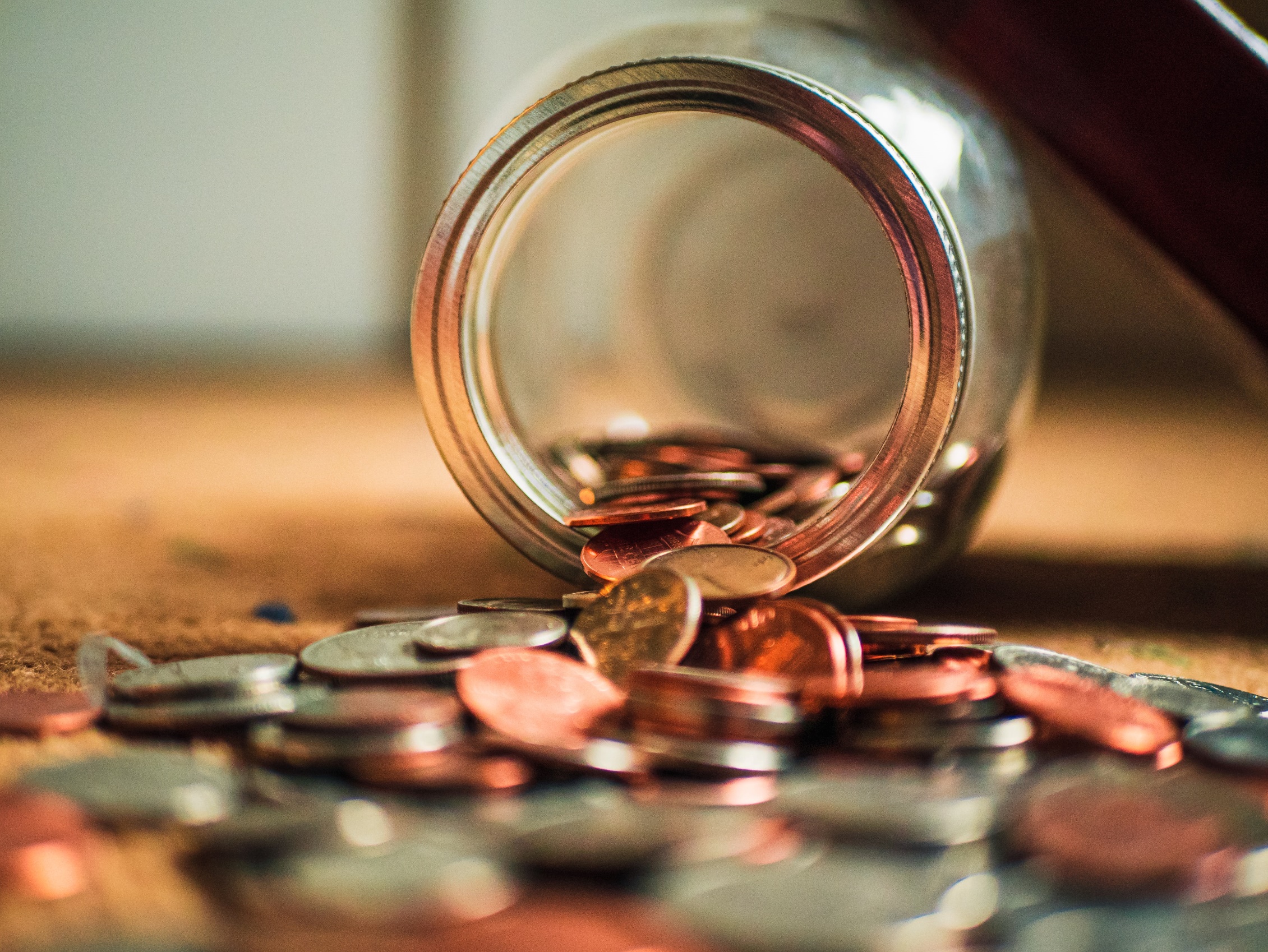 Thank You for attending our Money Matters Course